State of Minnesota
Gambling Control Board
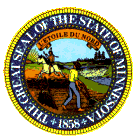 Executive Director
Matt Gettman
matt.gettman@state.mn.us651-539-1900
www.mn.gov/gcb
1